6th Grade BAnd
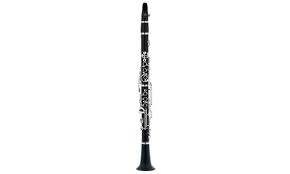 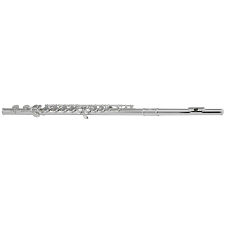 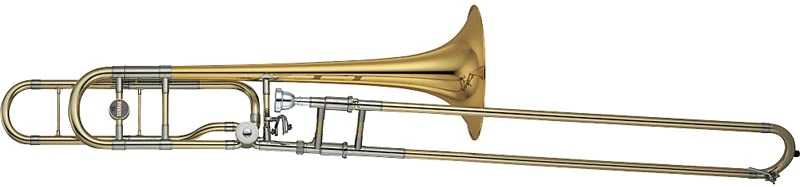 While you wait, please get to know some of the other band families! It helps to have a support system if you ever need assistance, your student needs a ride, you have questions, etc.
About Mrs. Foster
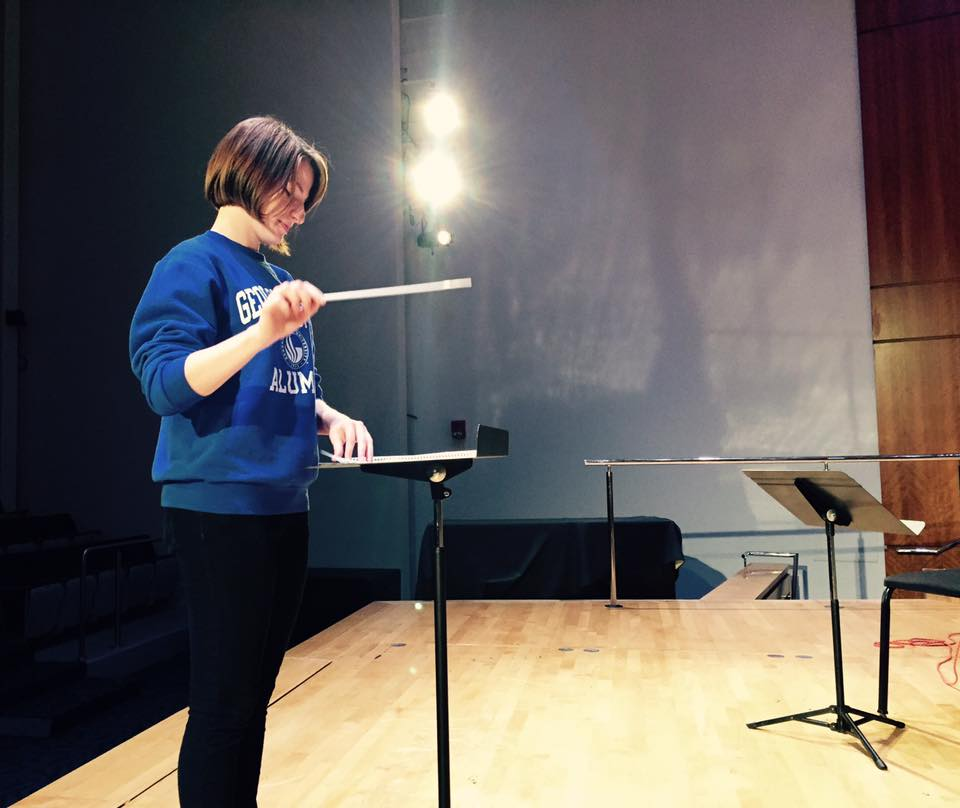 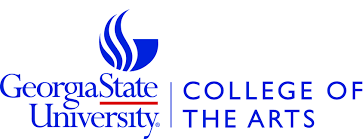 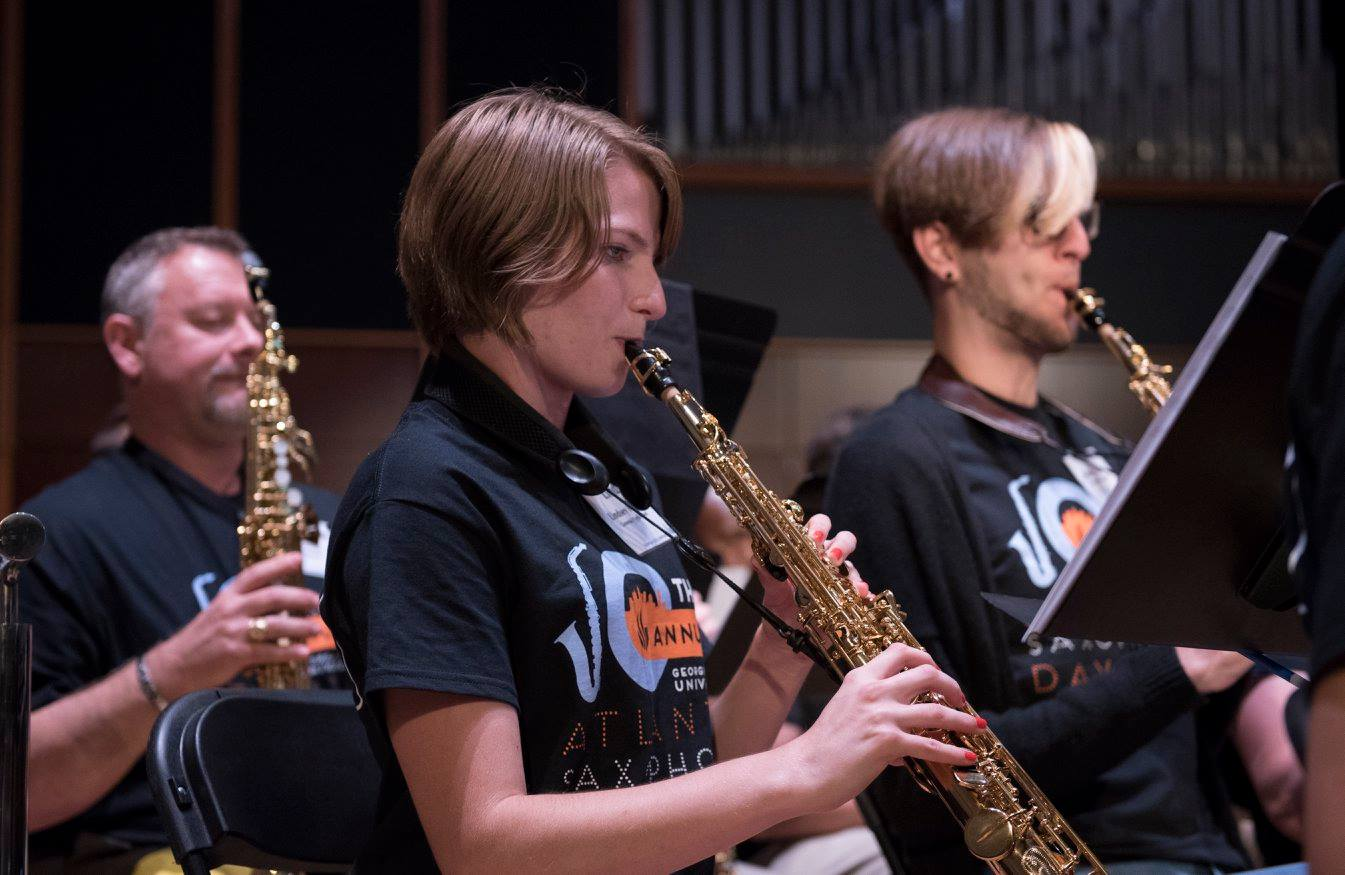 Go Panthers!
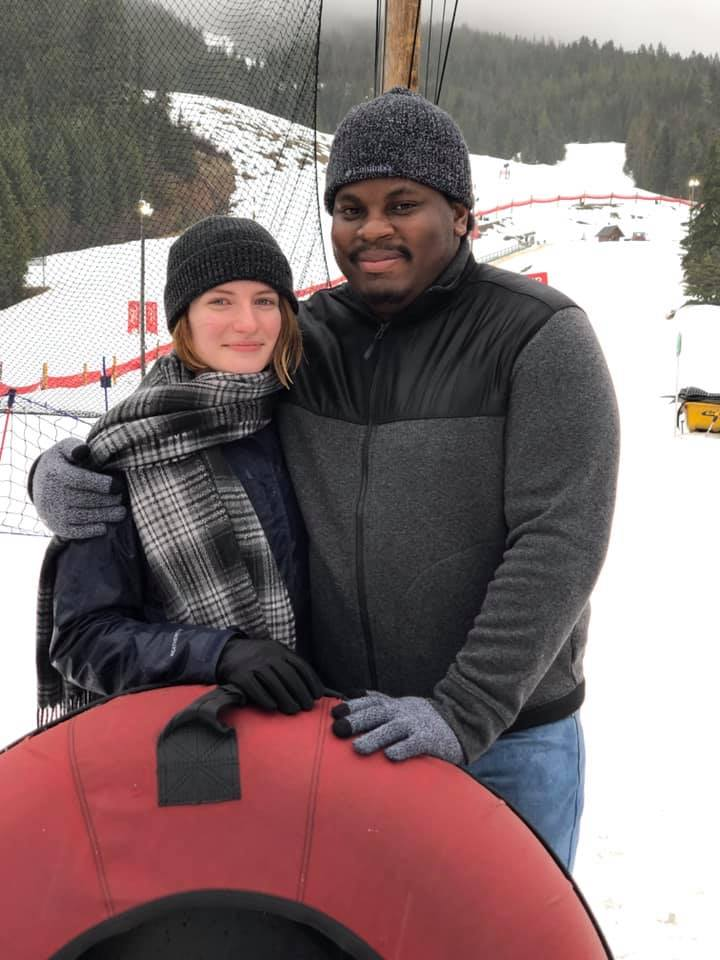 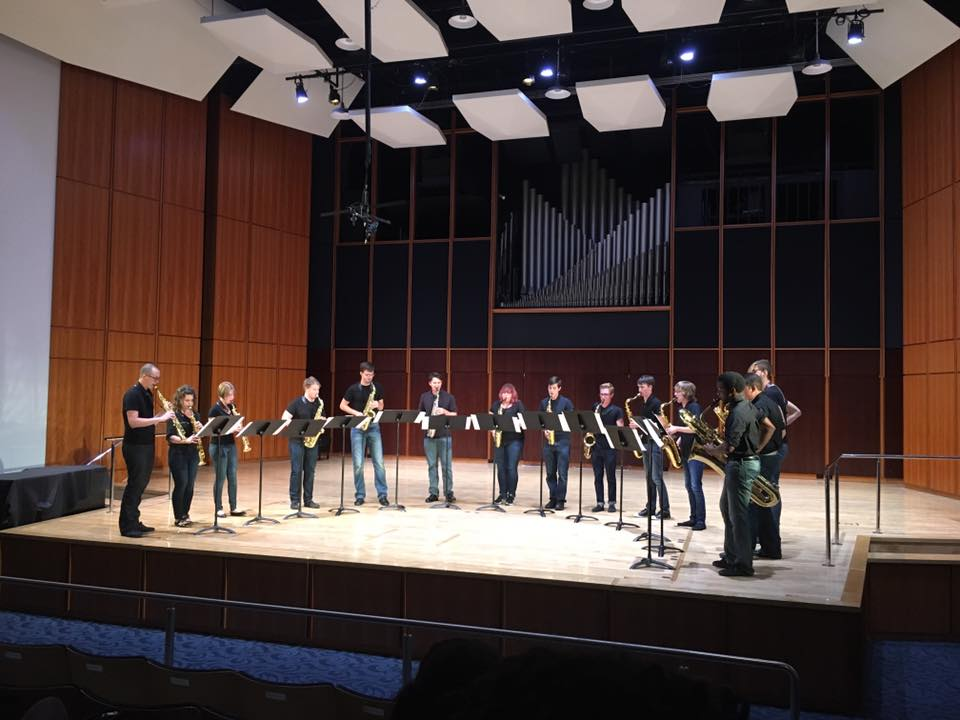 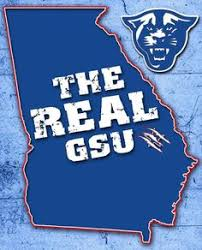 Woodwinds!
What is Band all about?
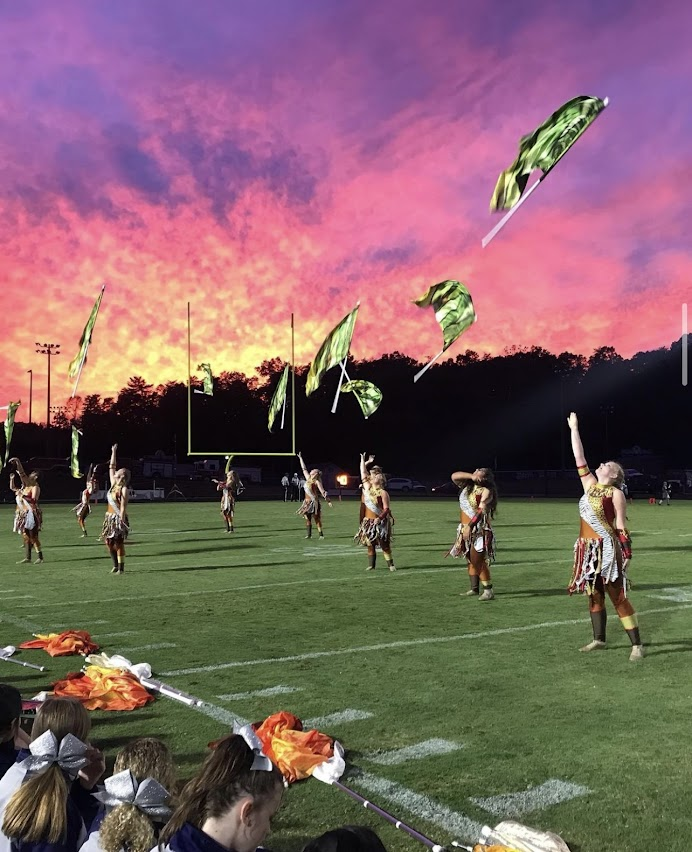 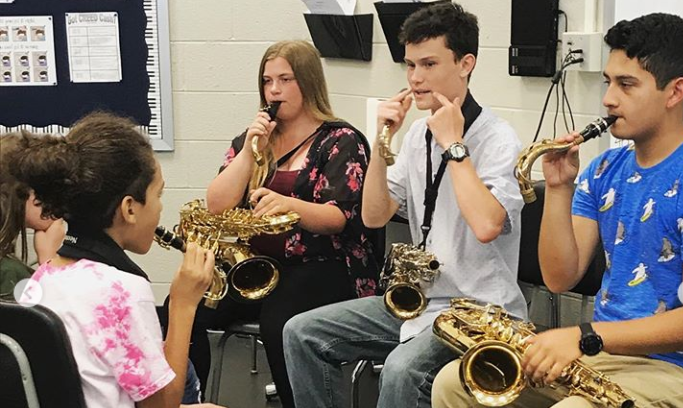 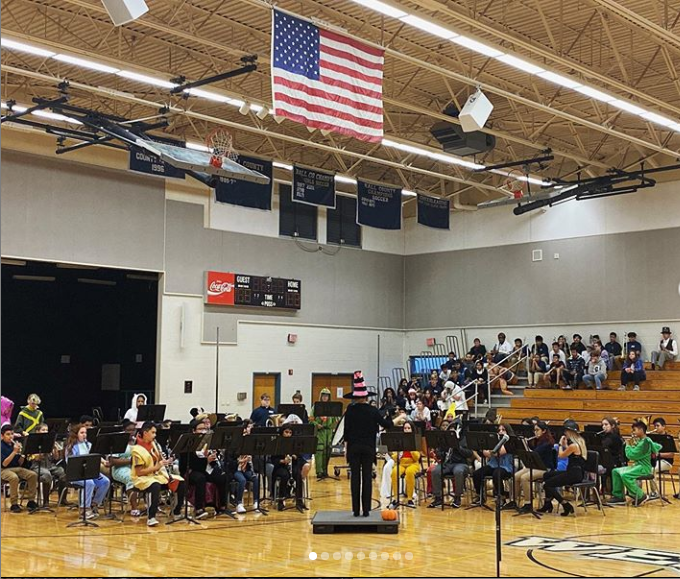 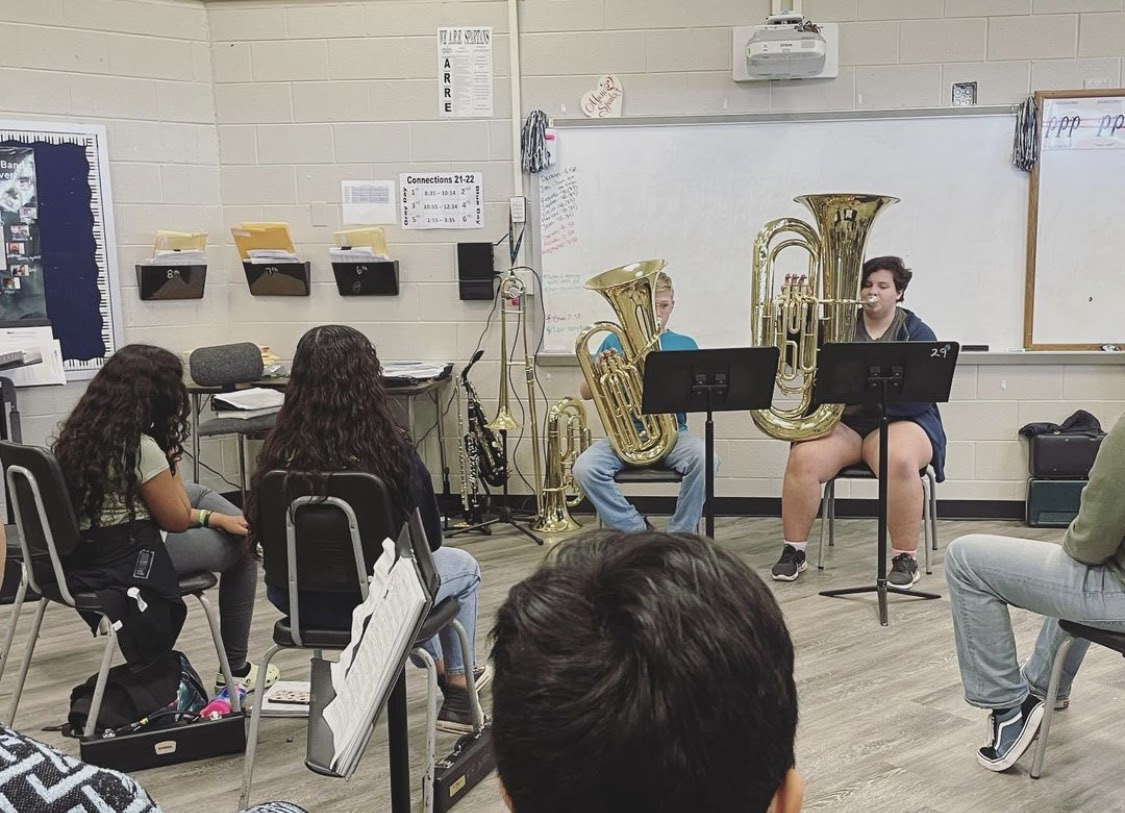 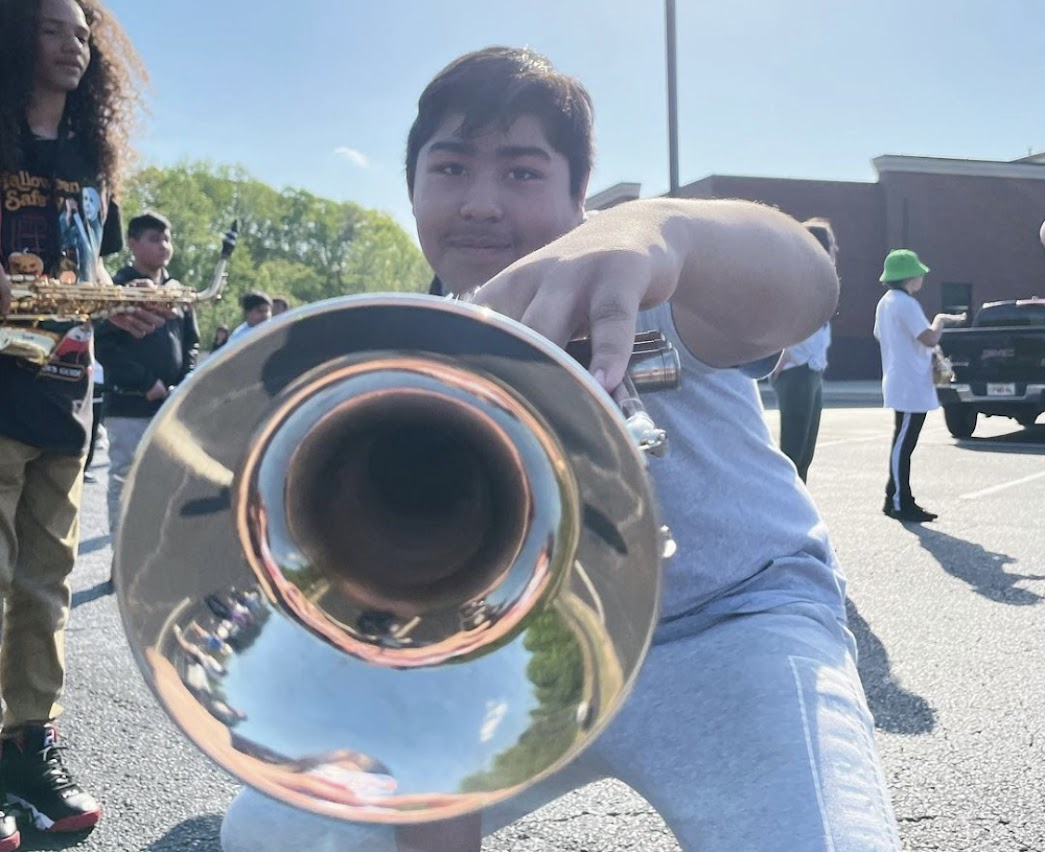 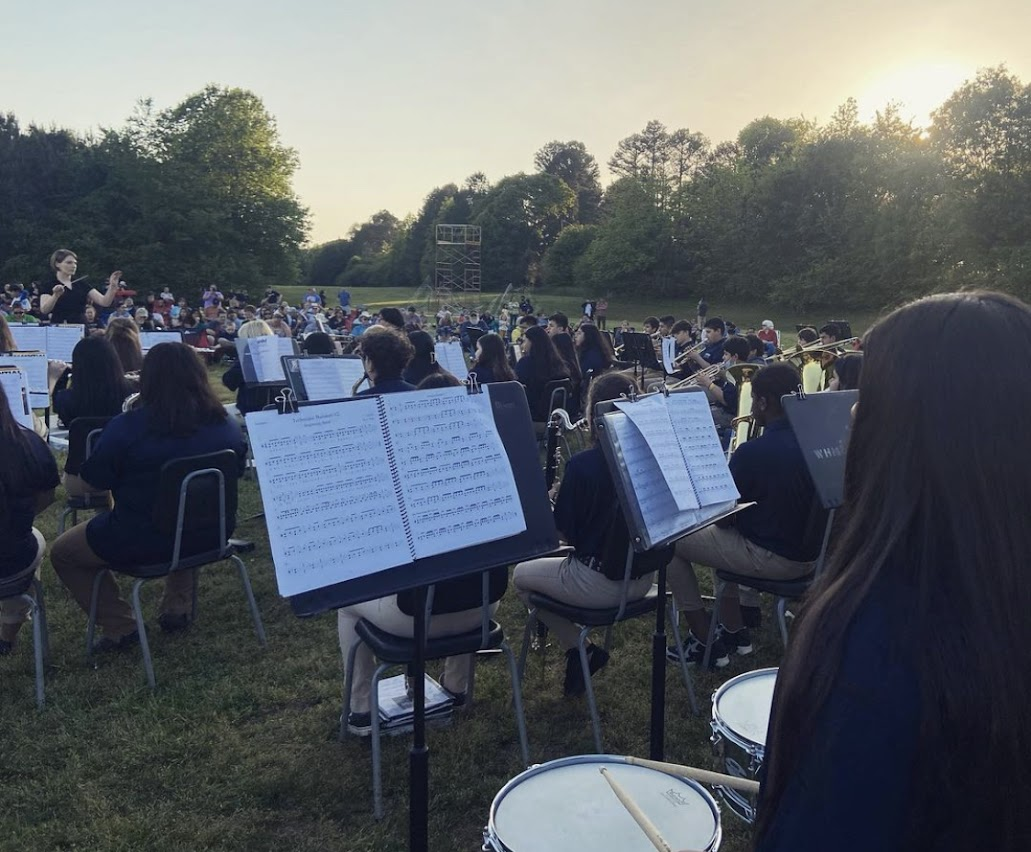 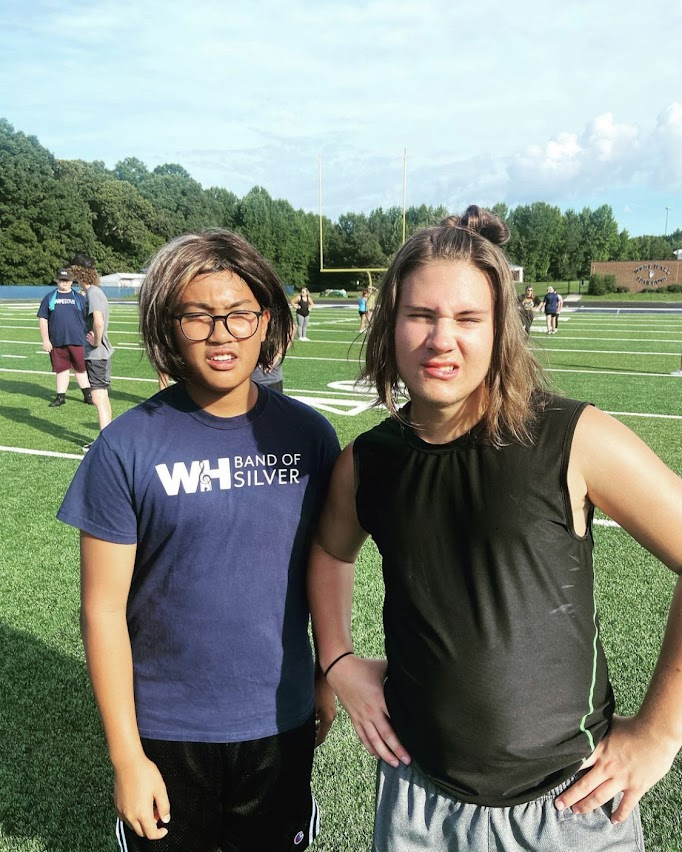 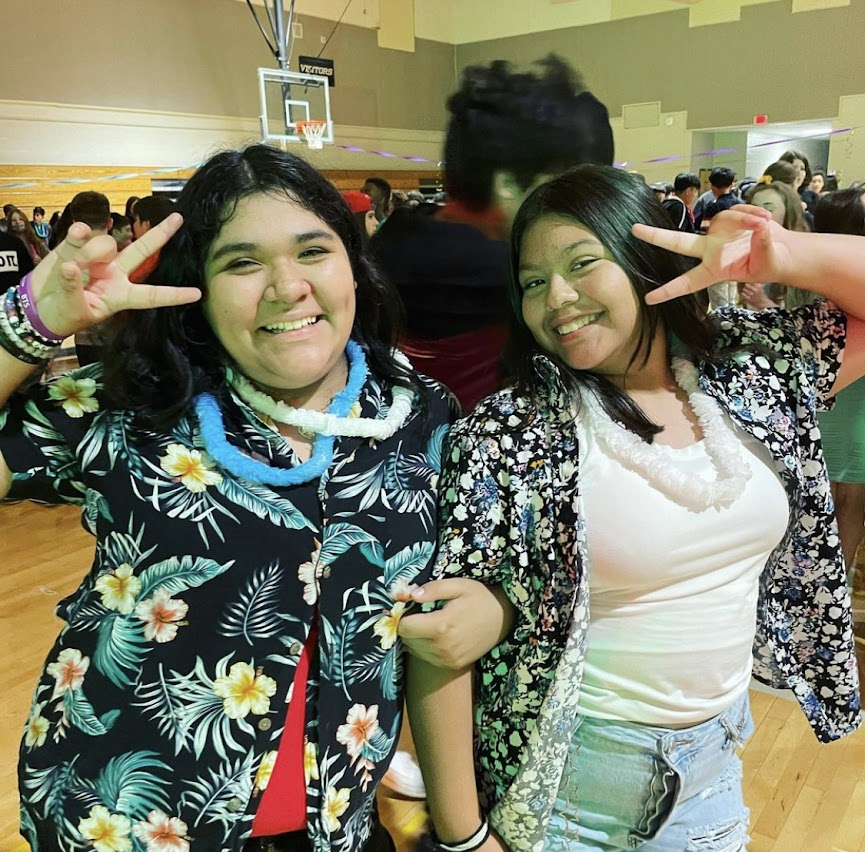 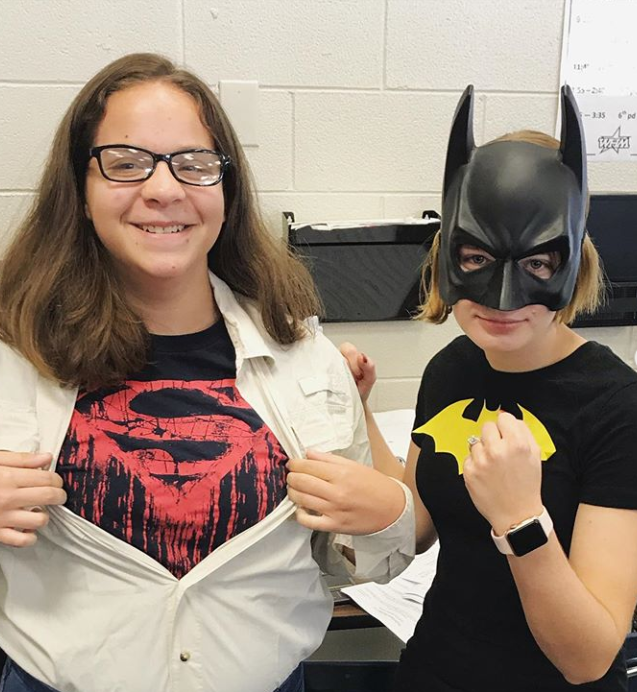 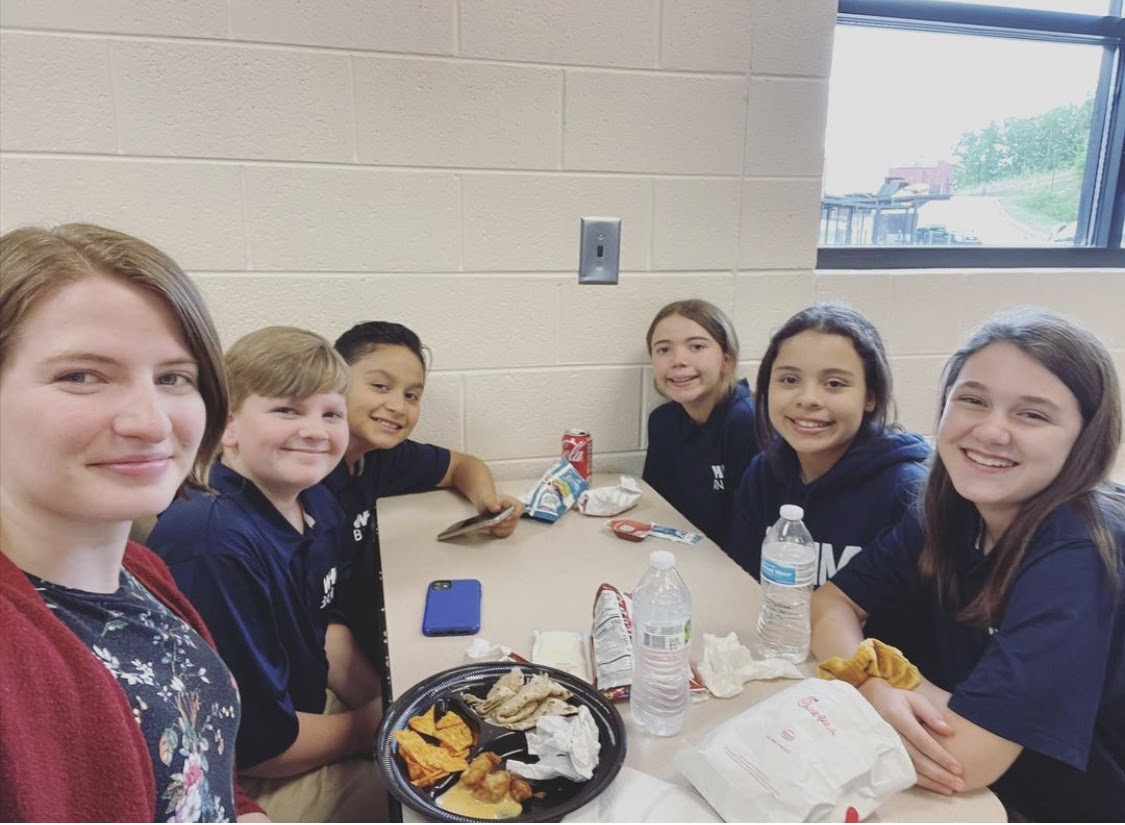 FUN!!!
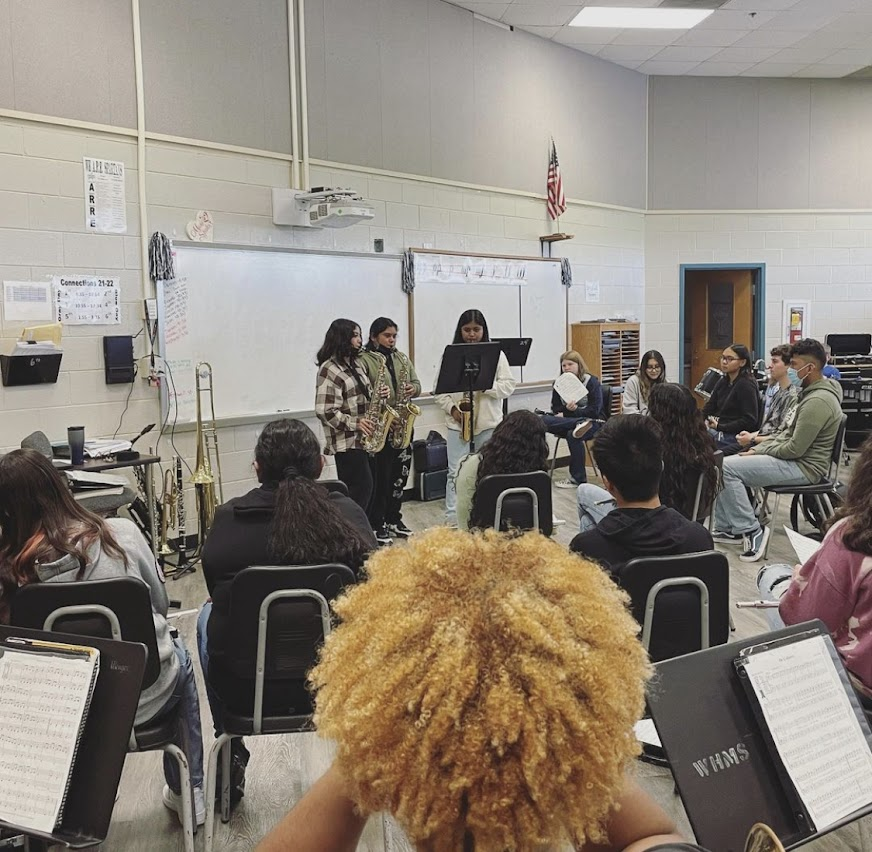 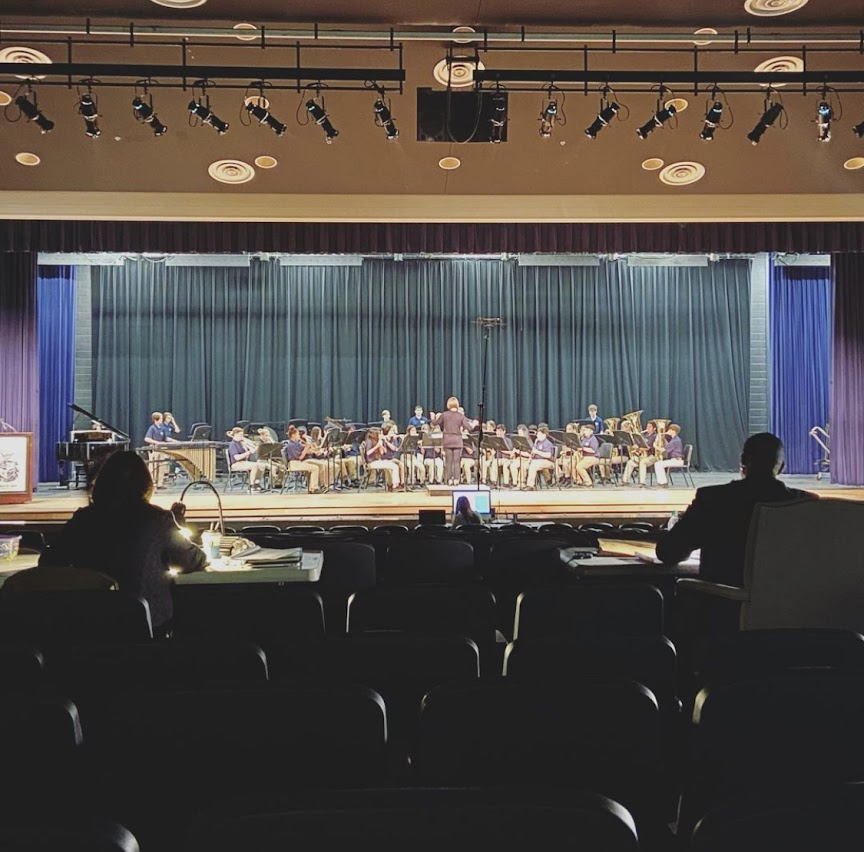 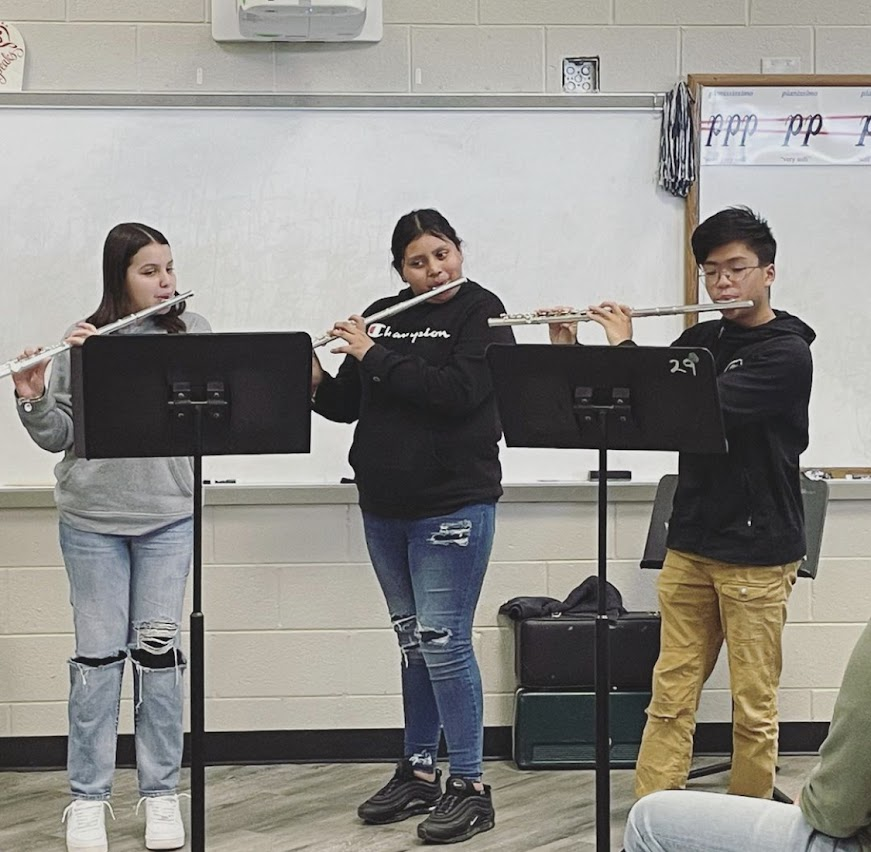 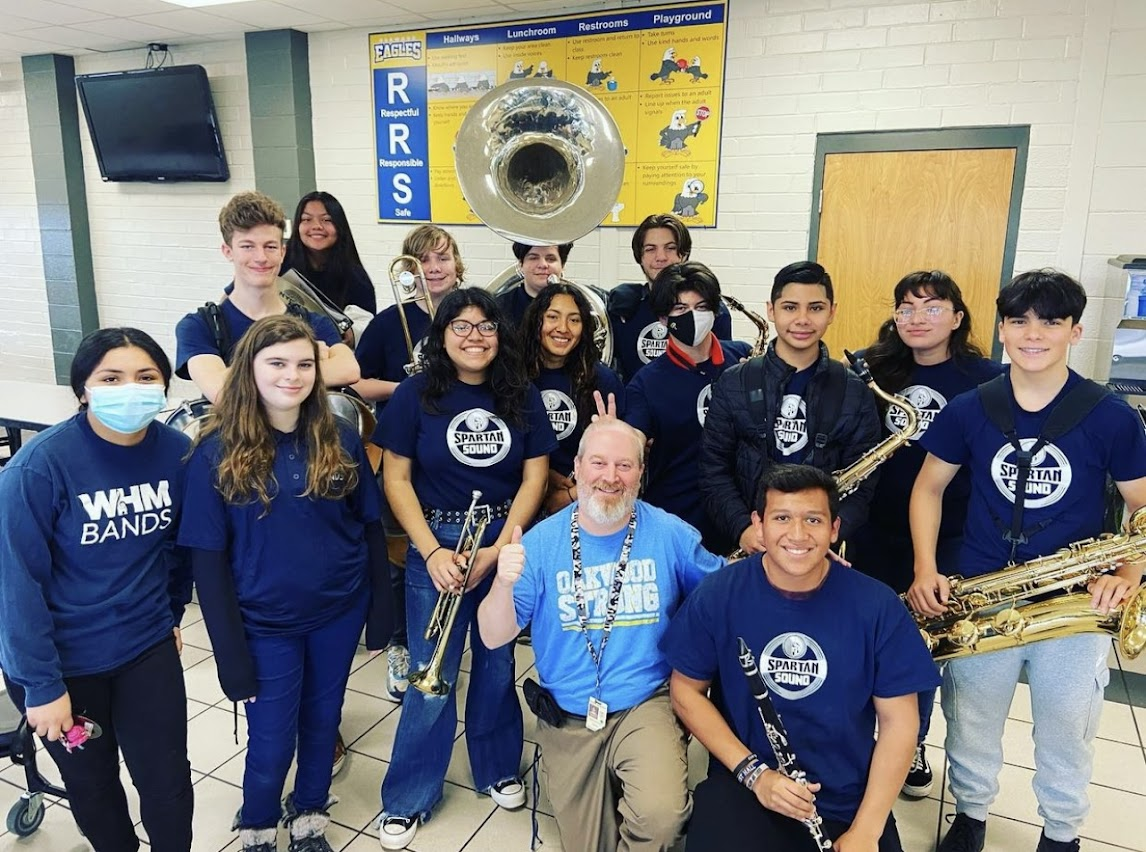 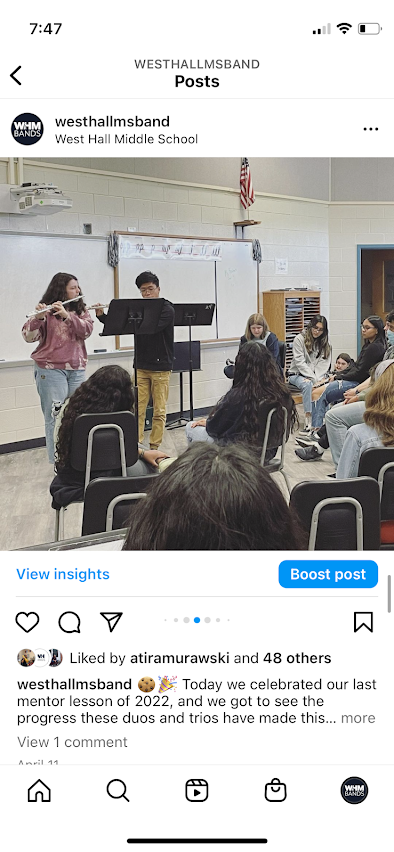 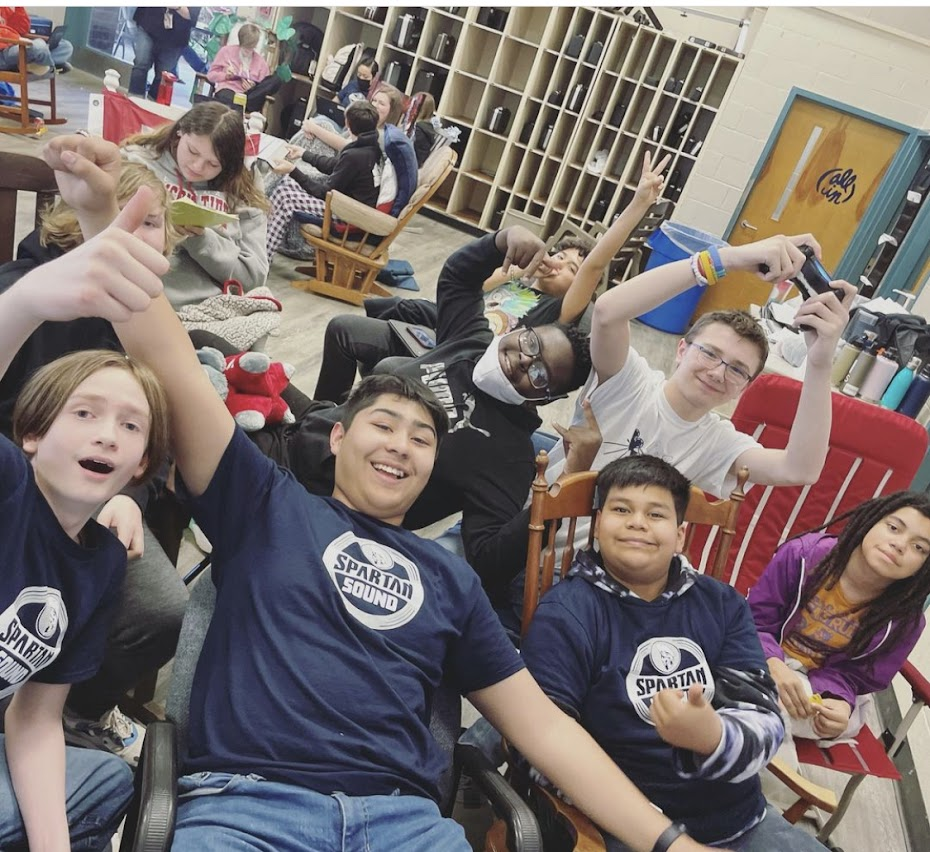 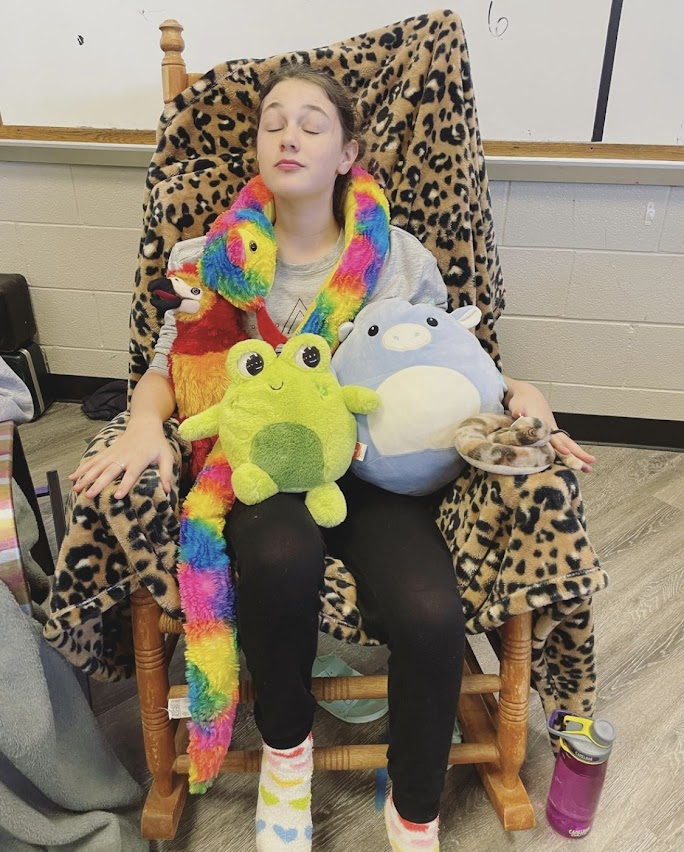 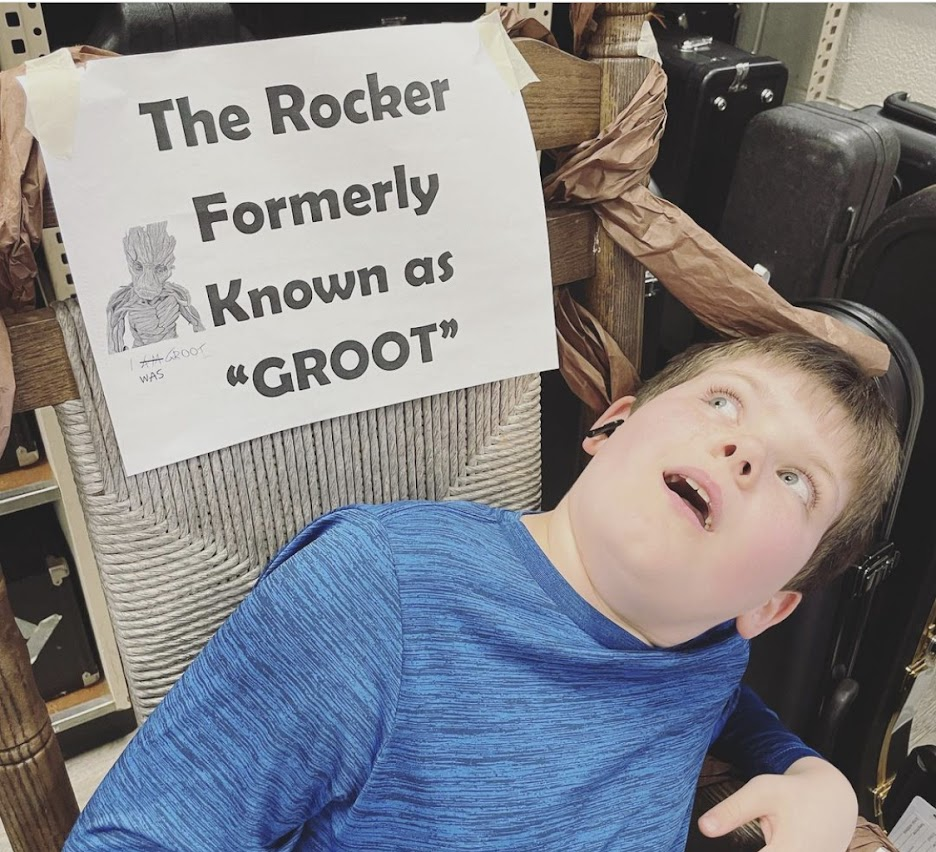 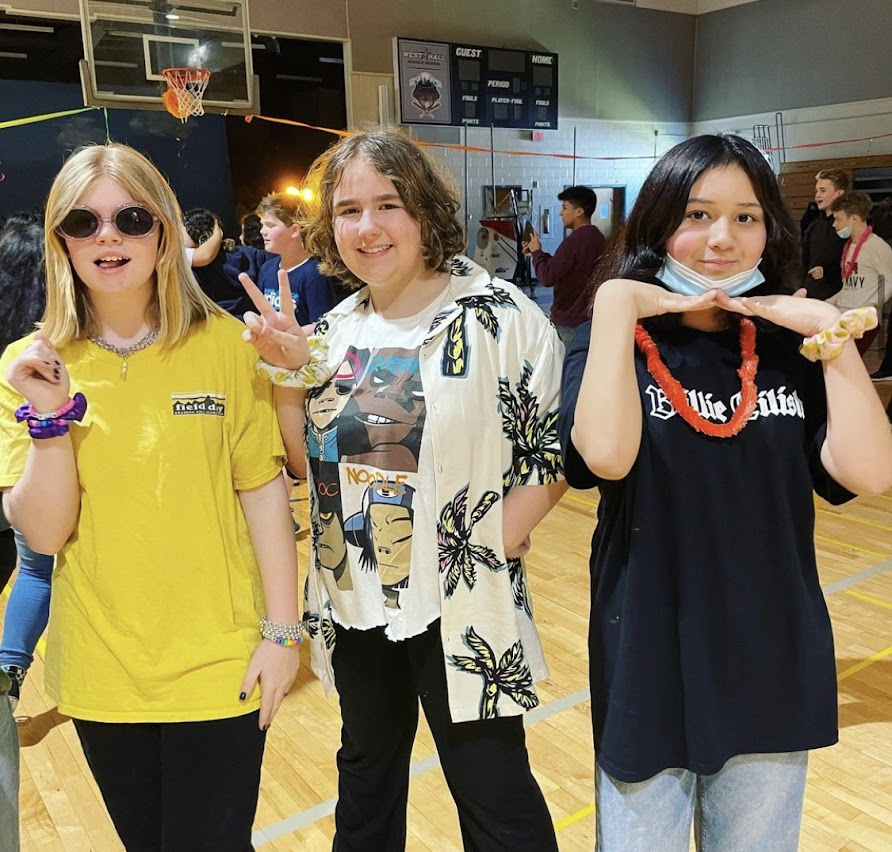 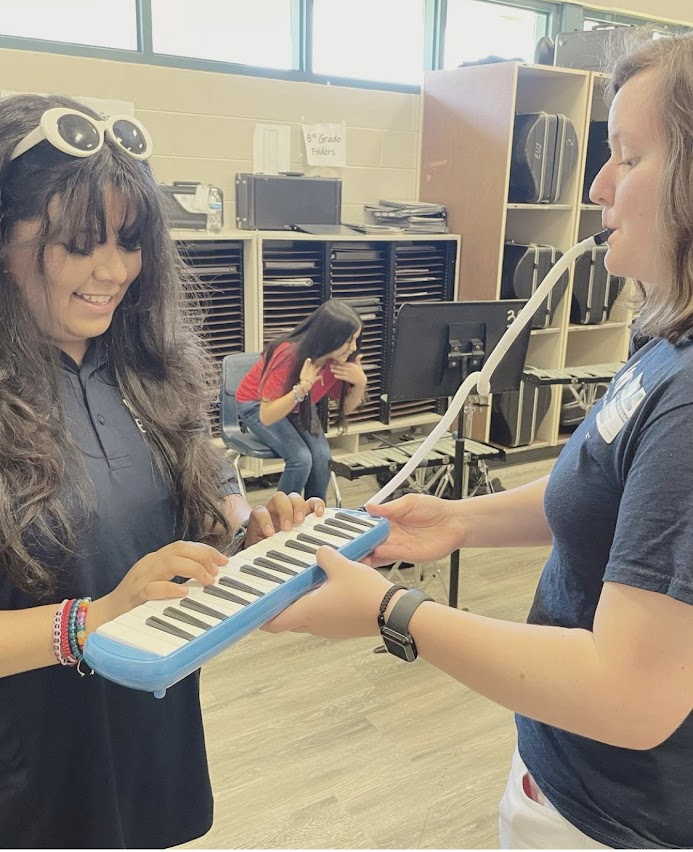 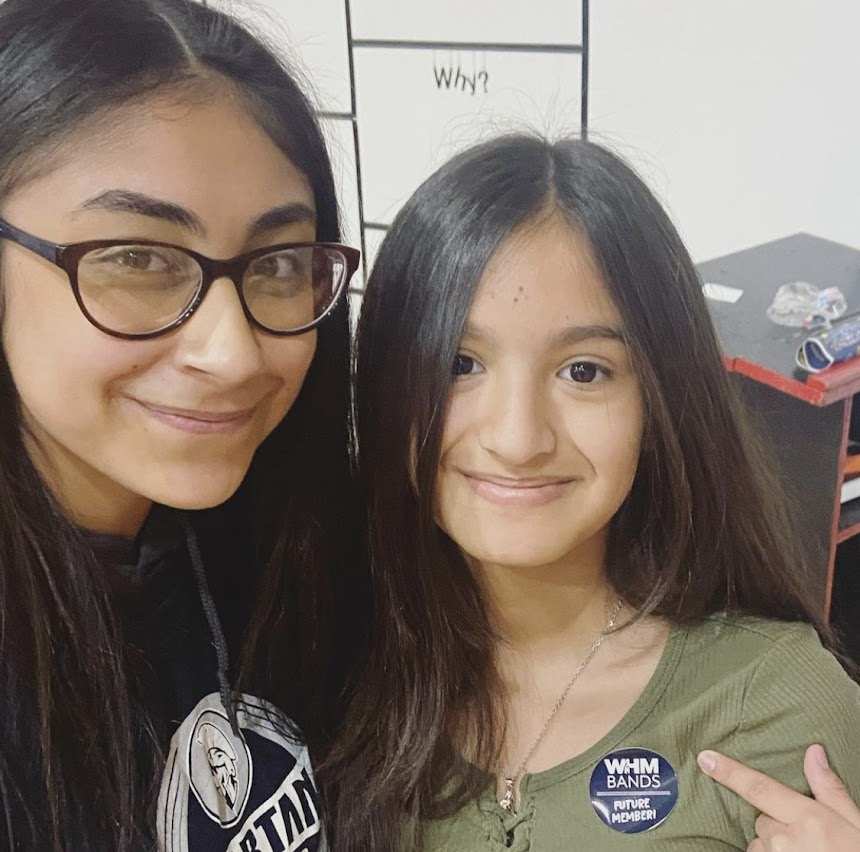 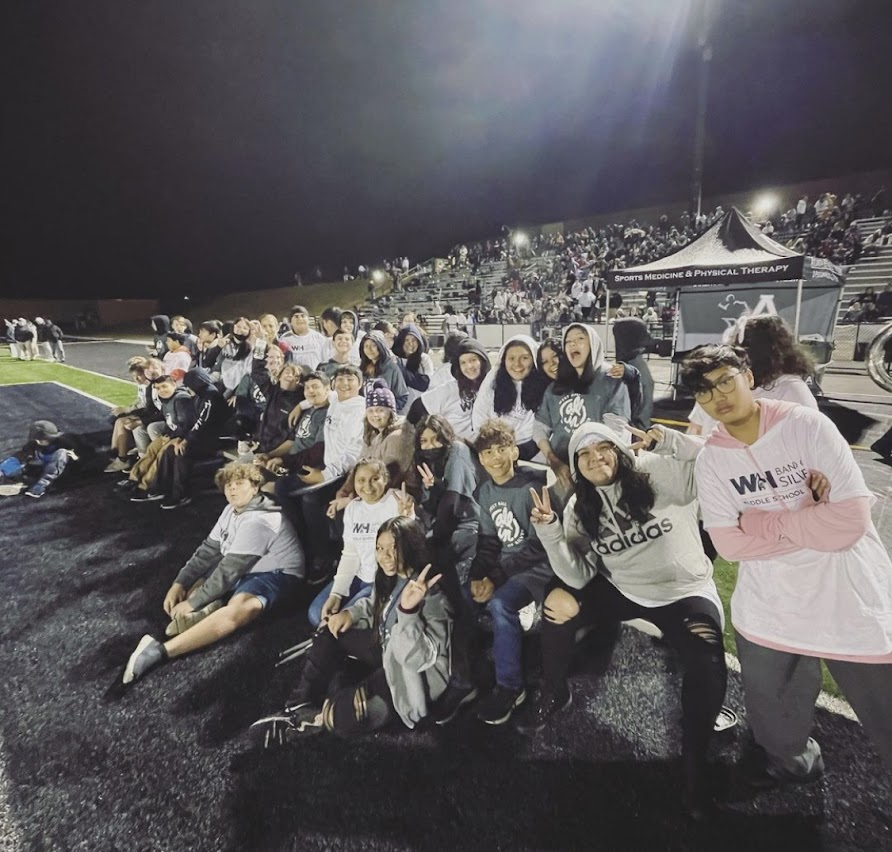 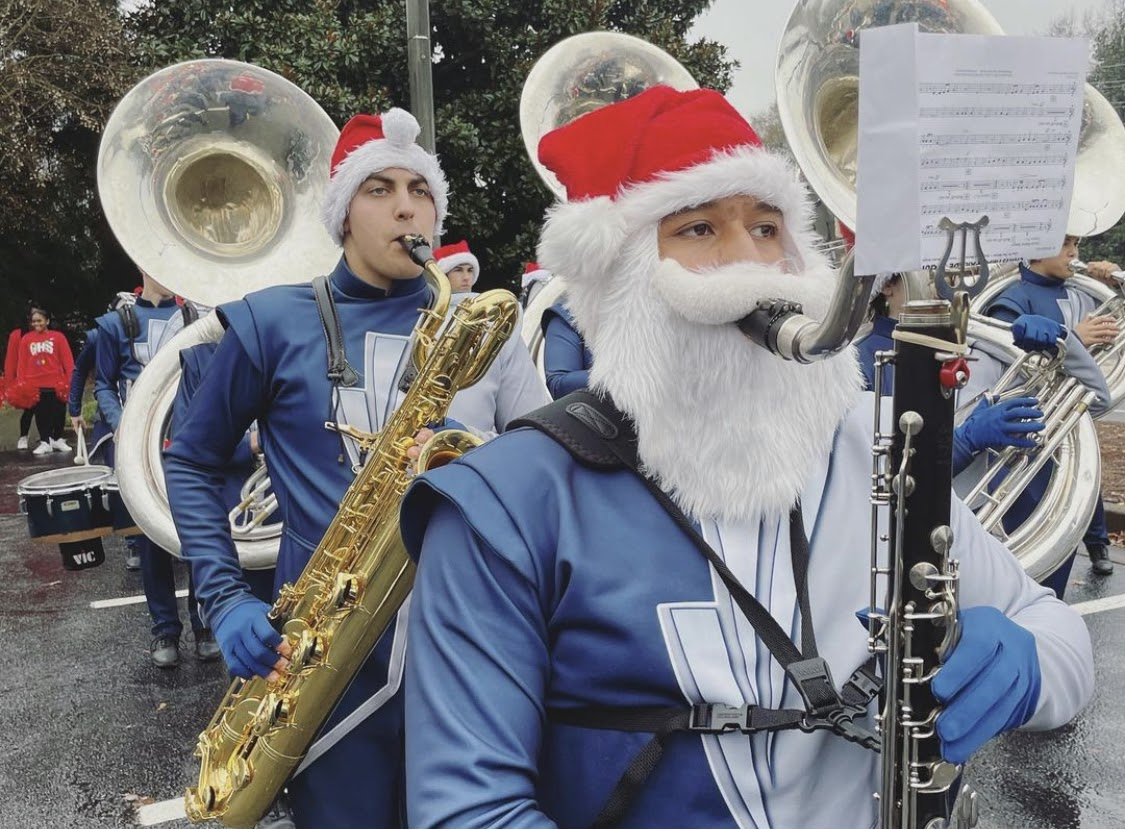 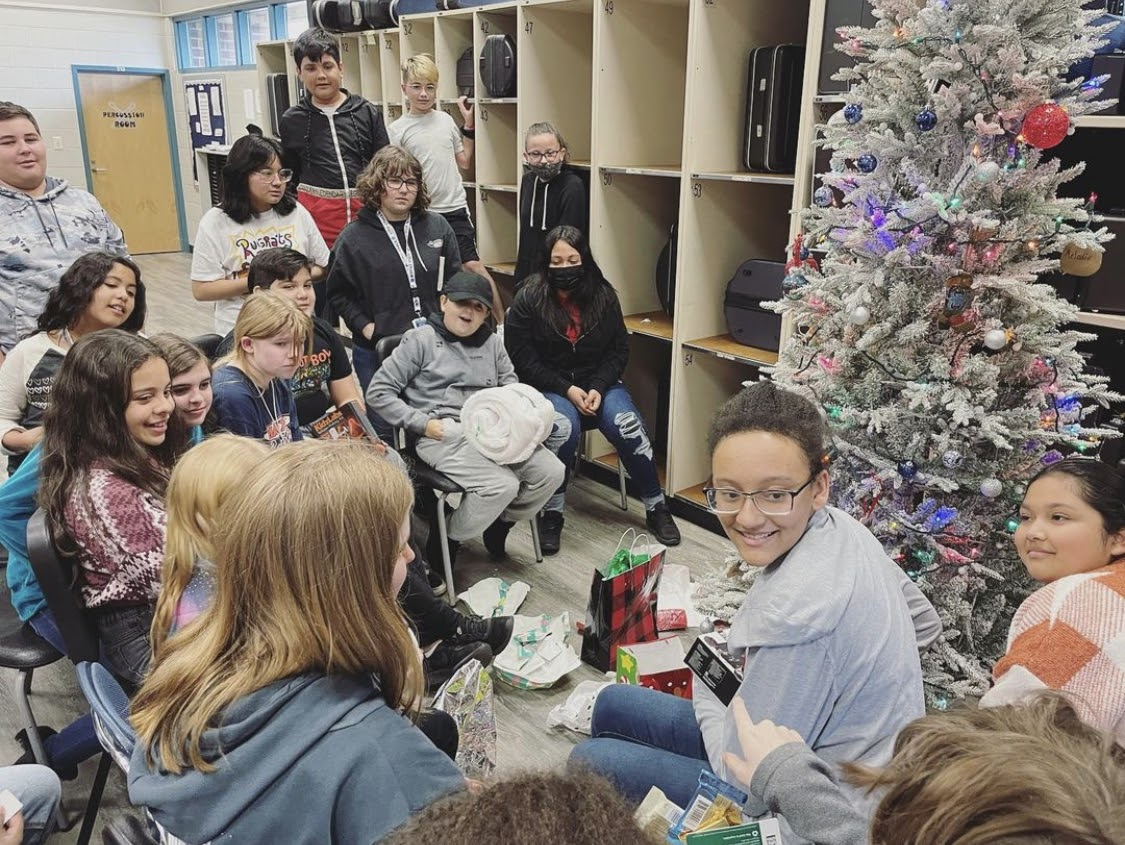 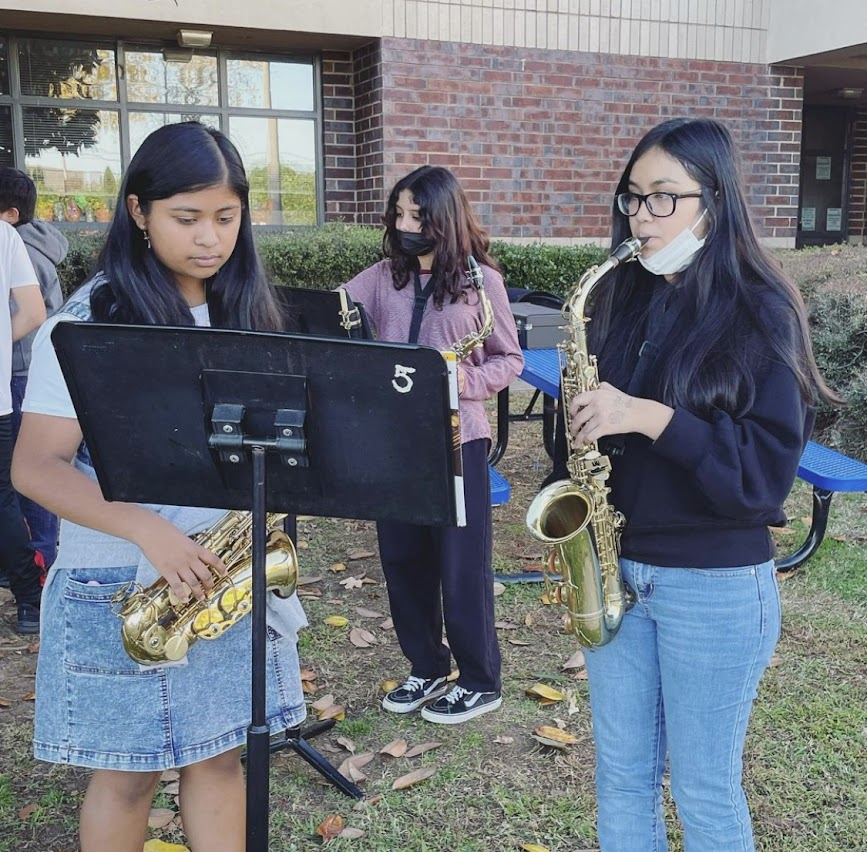 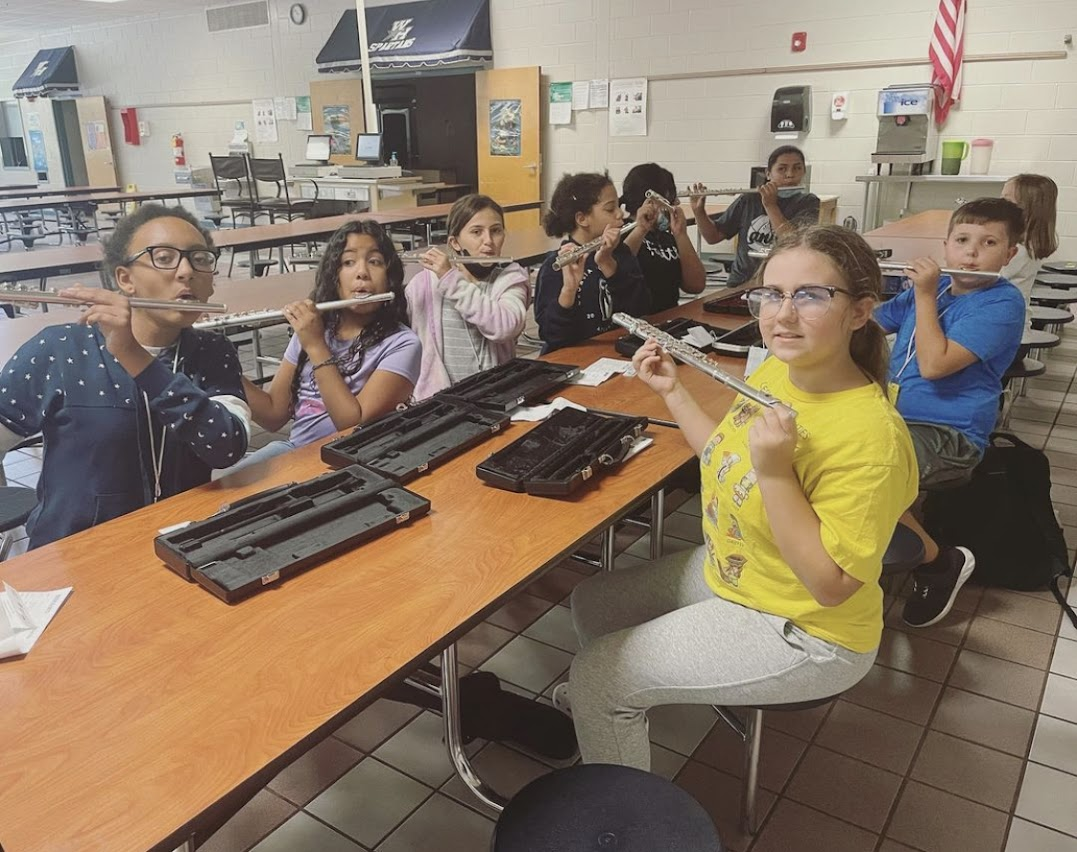 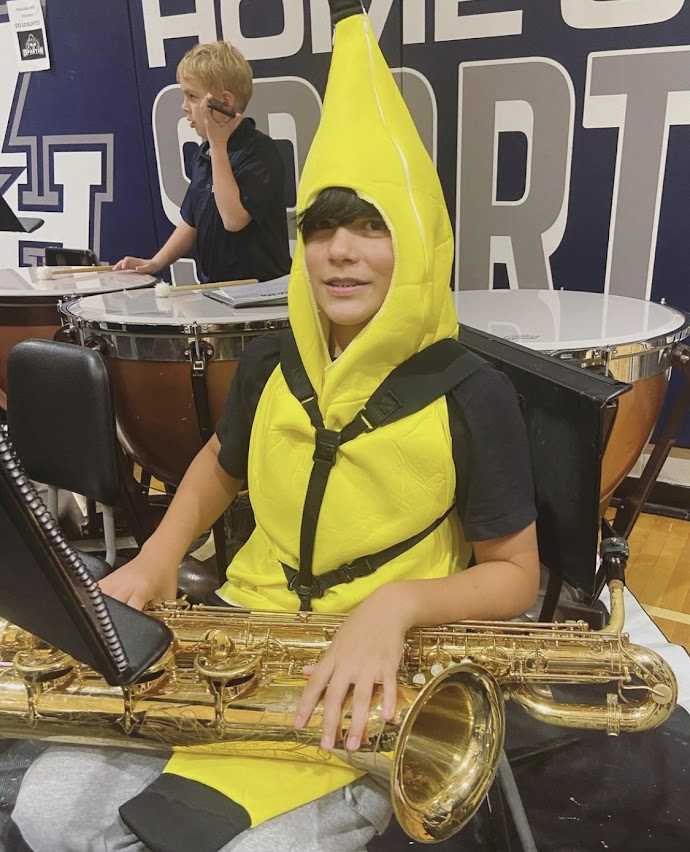 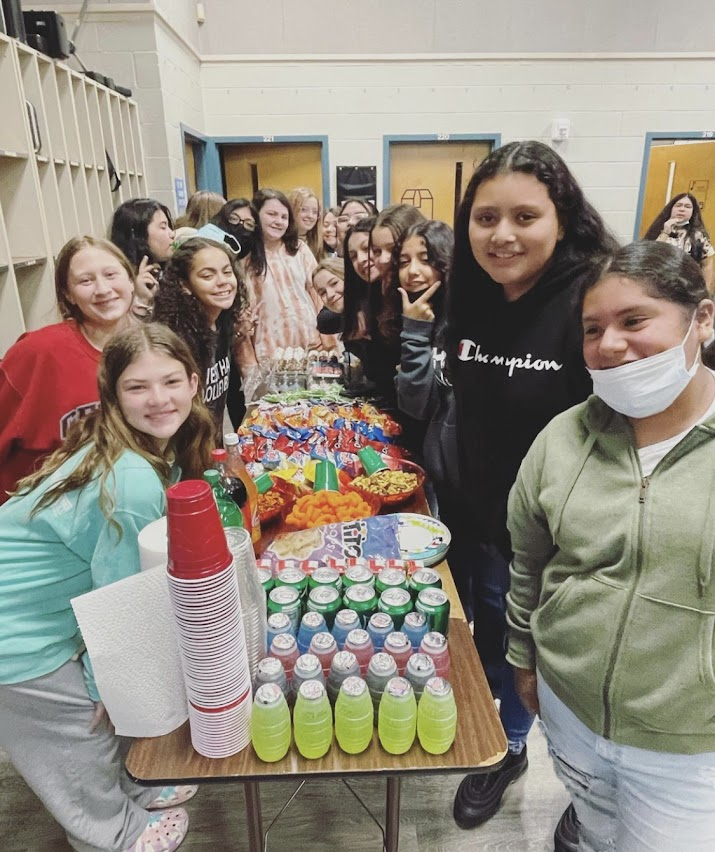 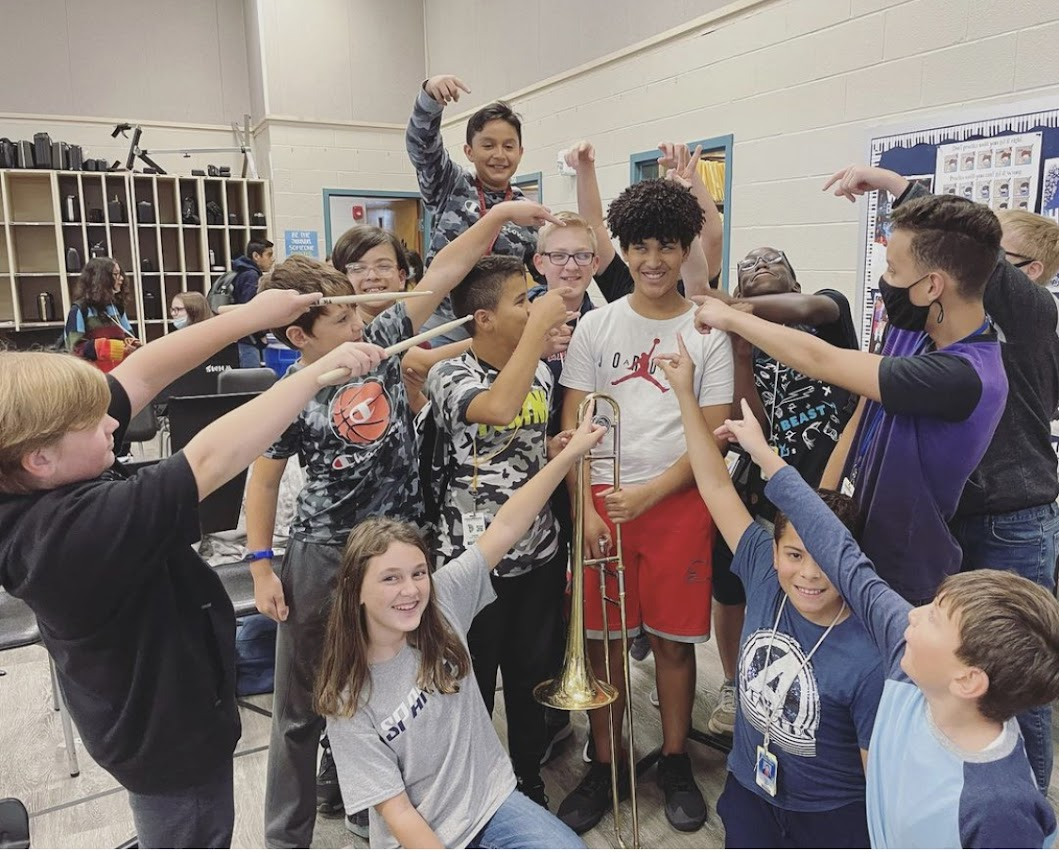 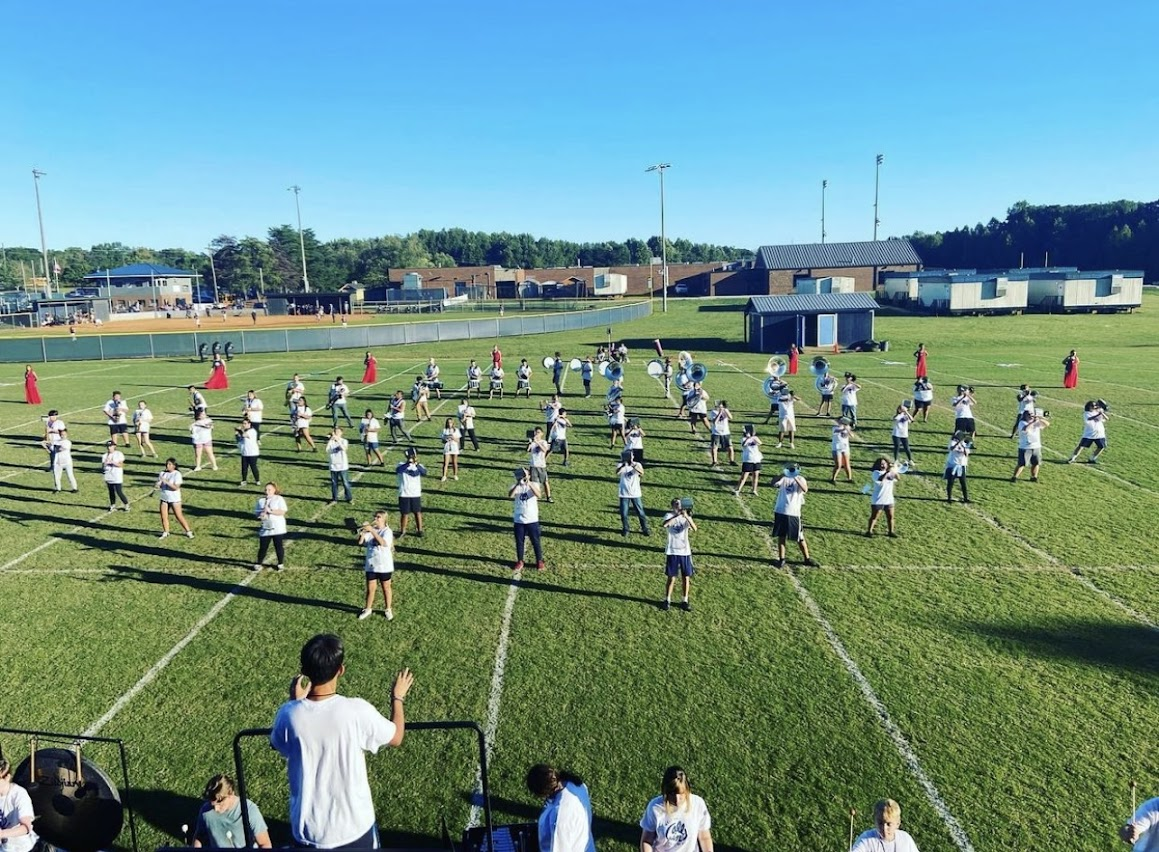 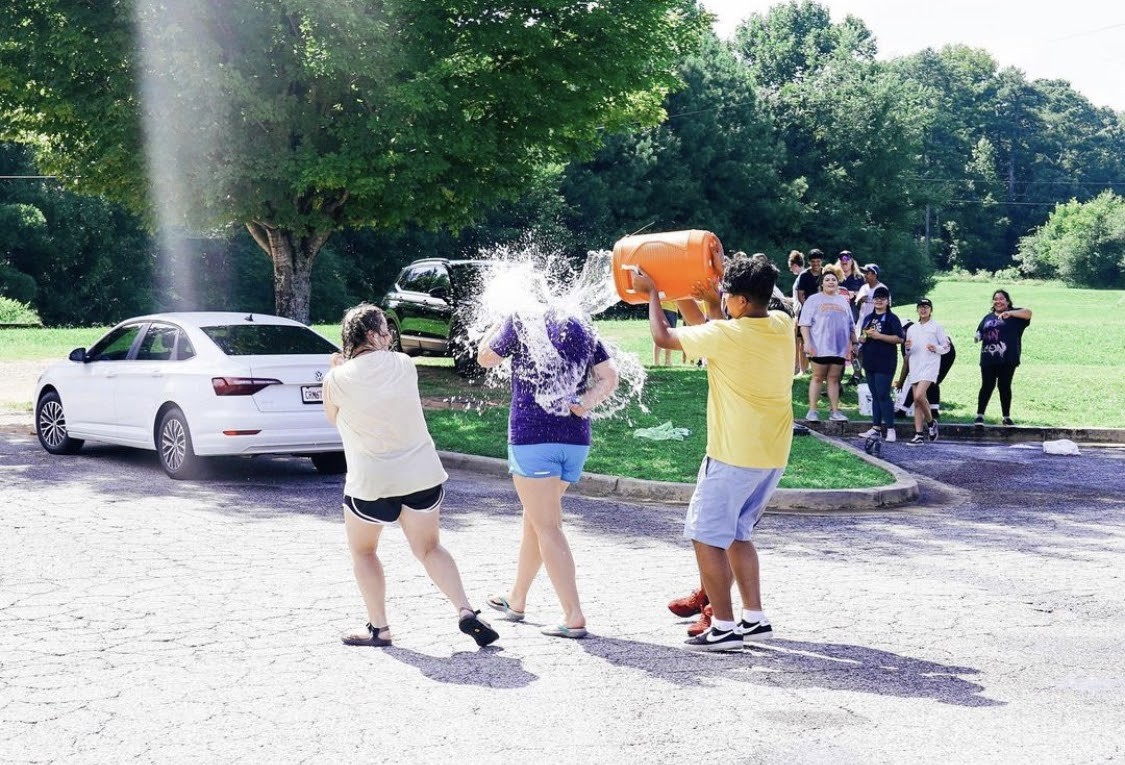 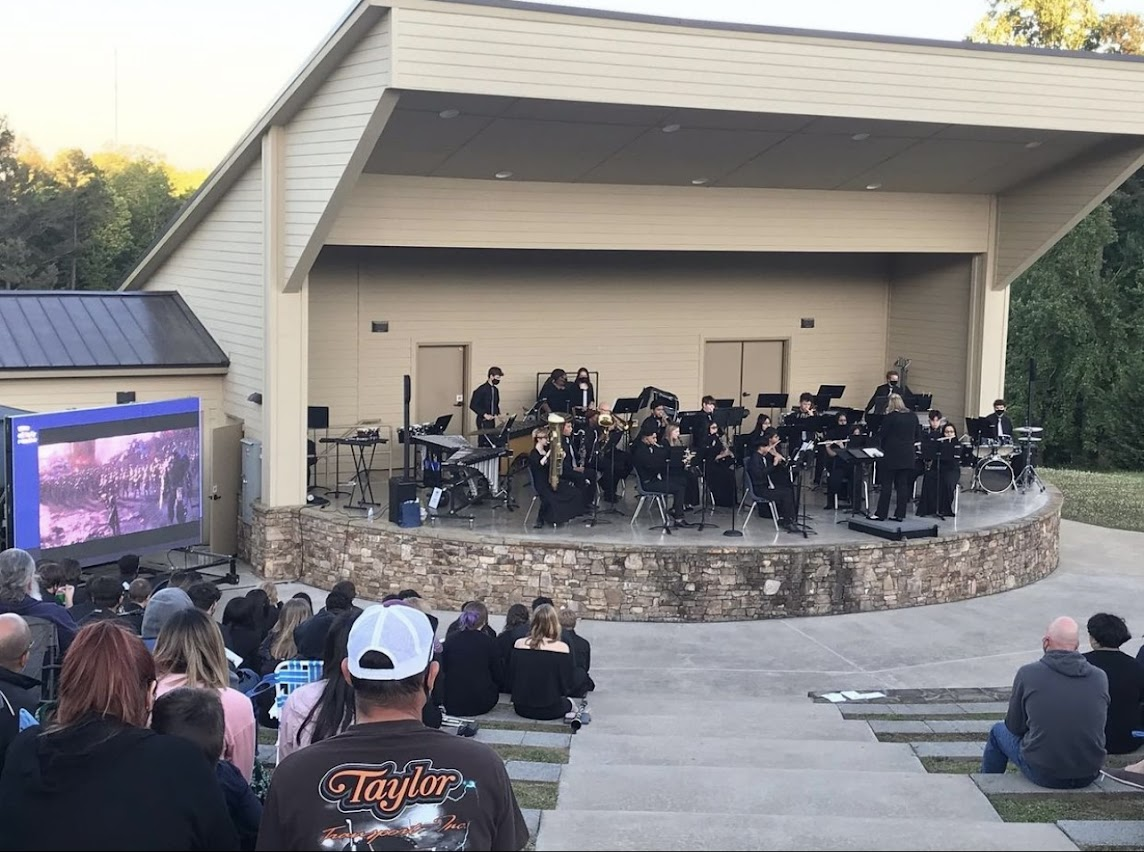 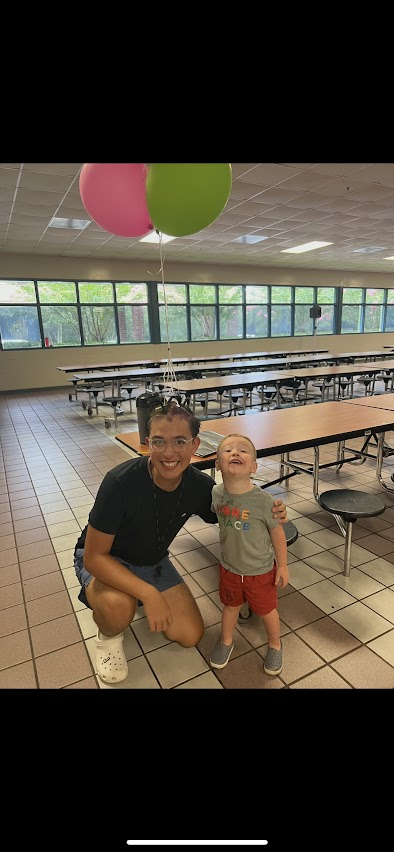 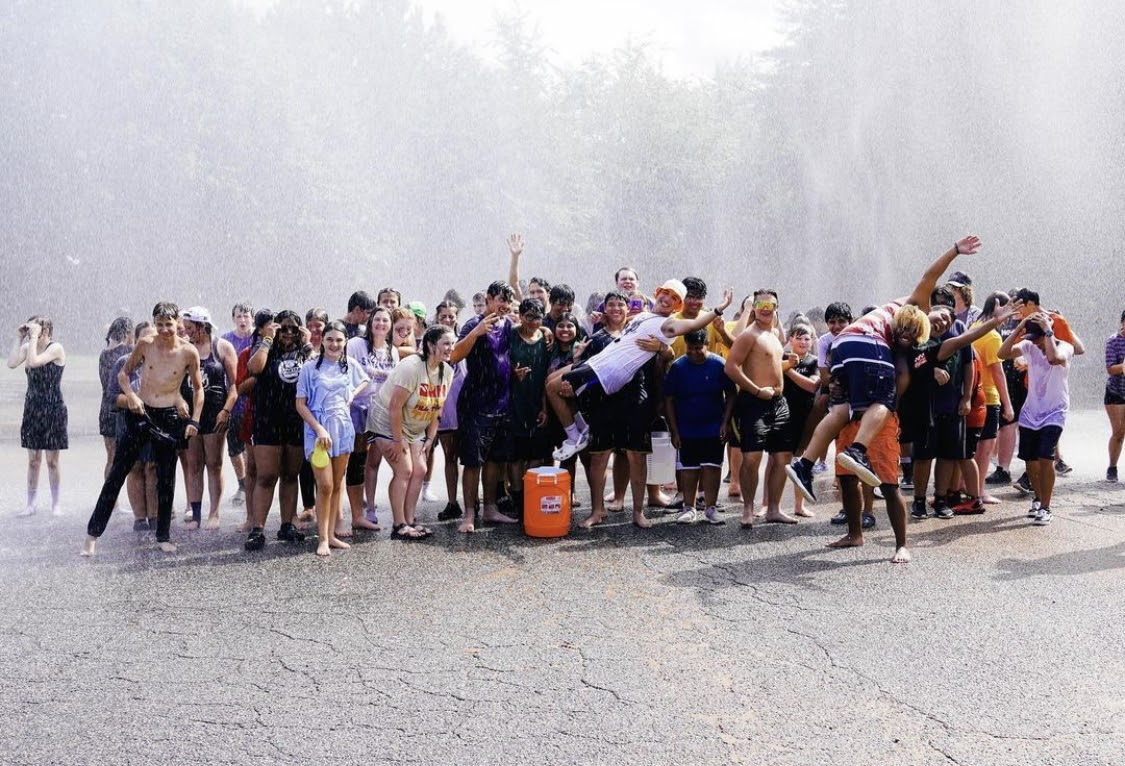 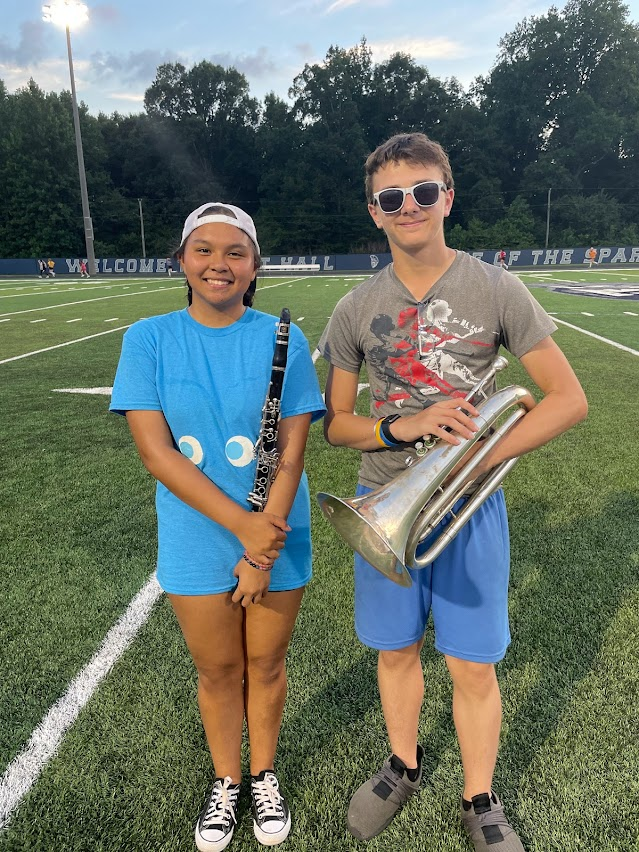 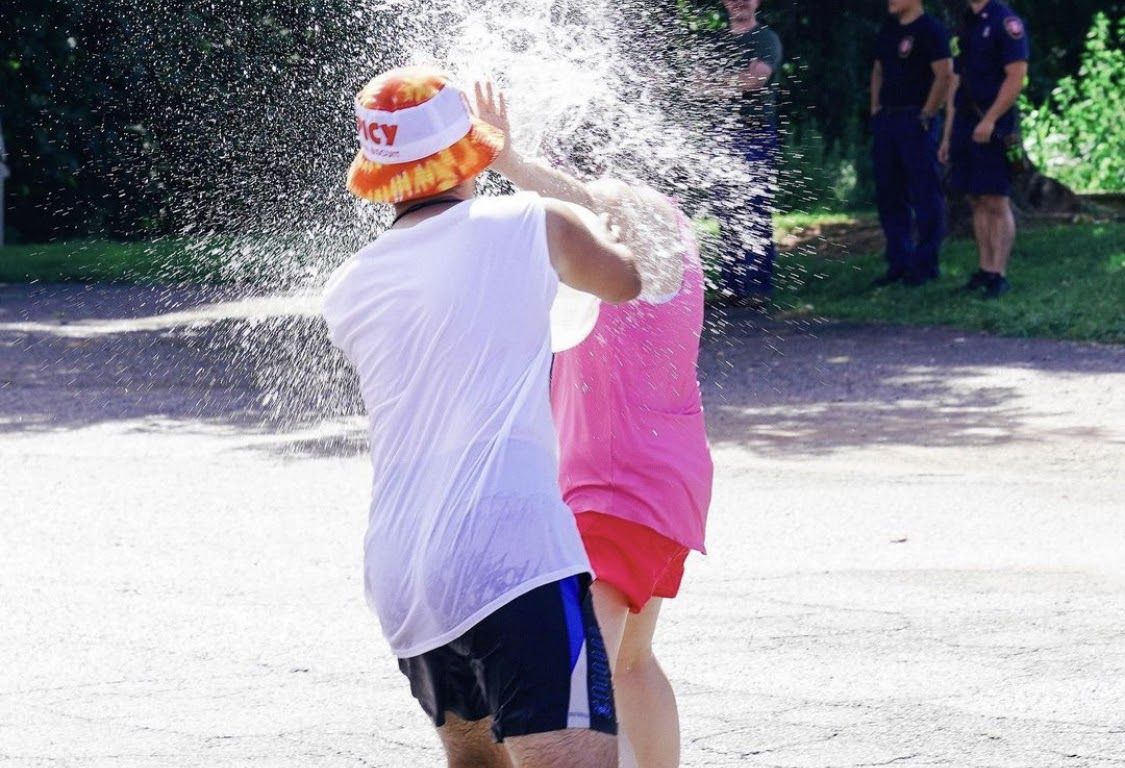 REMEMBER What Band Is Really All About… FUN!!!
Catch Band of Silver’s 2023 Marching Show, featuring some awesome middle schoolers!
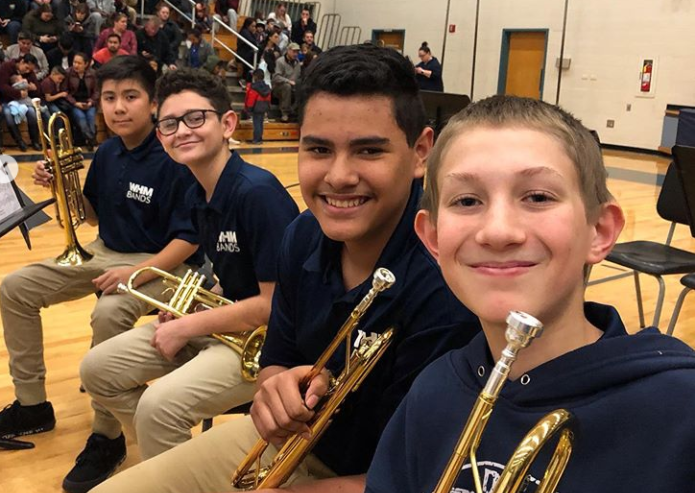 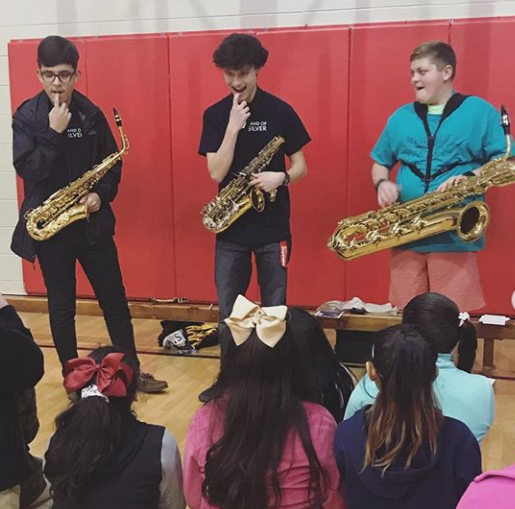 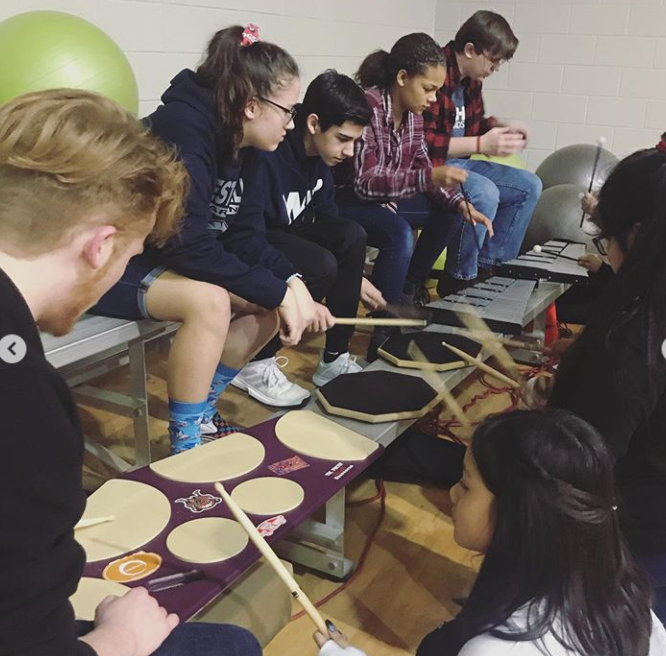 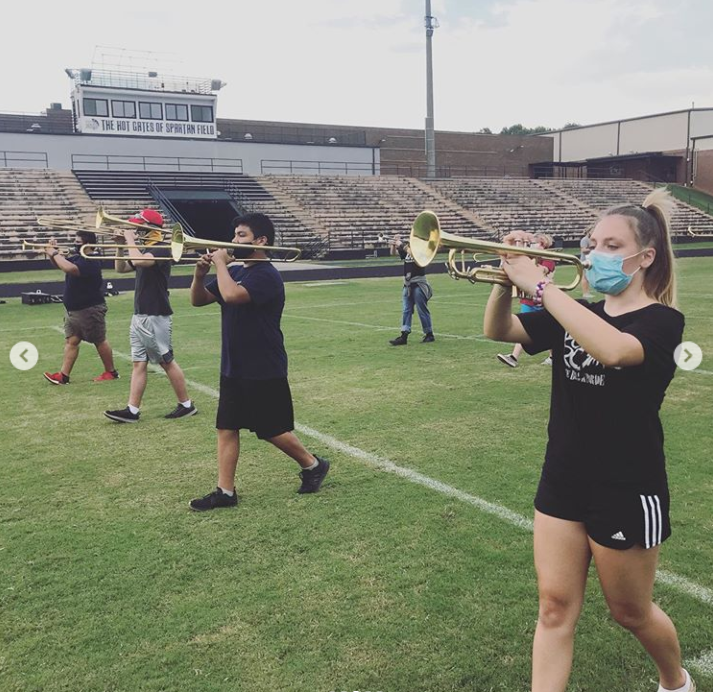 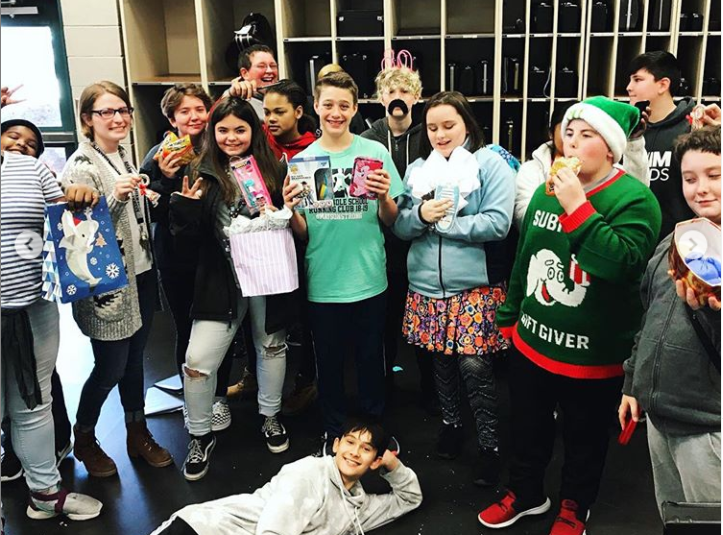 Band Parent Perspective
Please welcome bpa president, laura lasseter!
Band Parent Association
Please reach out to these band parents if you need anything!  They are wonderful to work with and can answer many of your questions from the perspective of a parent.

President: Laura Lasseter
706-436-4346 or lauralasseter@gmail.com

Parent Liaison: Alejandra Arriaga
678-943-3008 or ronin80_23@hotmail.com

Treasurer/Secretary: Amy Sumrak 
amysumrak@gmail.com
1st Semester Instruments / Instrumentos del primer semestre
Instruments should be rented by August 22nd so they can arrive at the school in time for our first day of playing! / ¡Los instrumentos deben alquilarse antes del 22 de agosto para que puedan llegar a la escuela a tiempo para nuestro primer día de tocar!
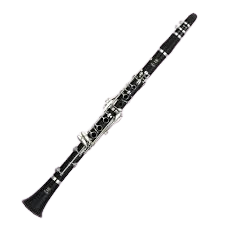 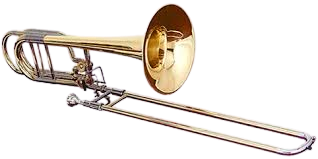 PERCUSSION
CLARINET
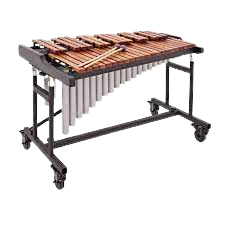 TROMBONE
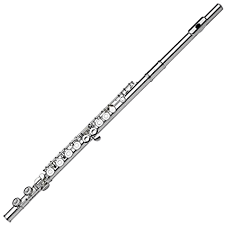 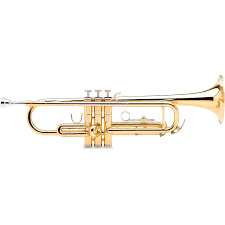 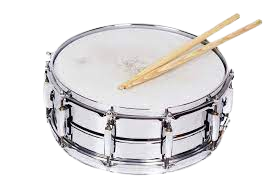 FLUTE
TRUMPET
Advanced Second Semester Instruments
Instrumentos opcionales del segundo semestre
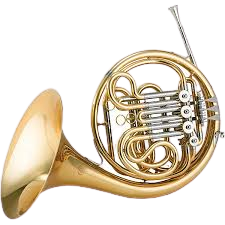 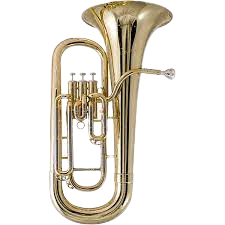 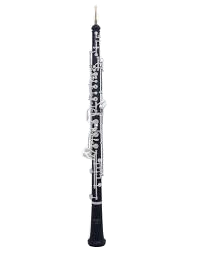 OBOE
EUPHONIUM
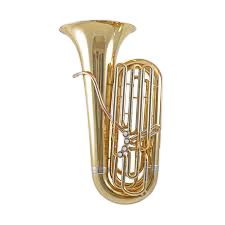 FRENCH HORN
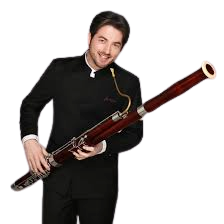 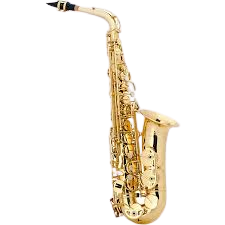 TUBA
SAXOPHONE
BASSOON
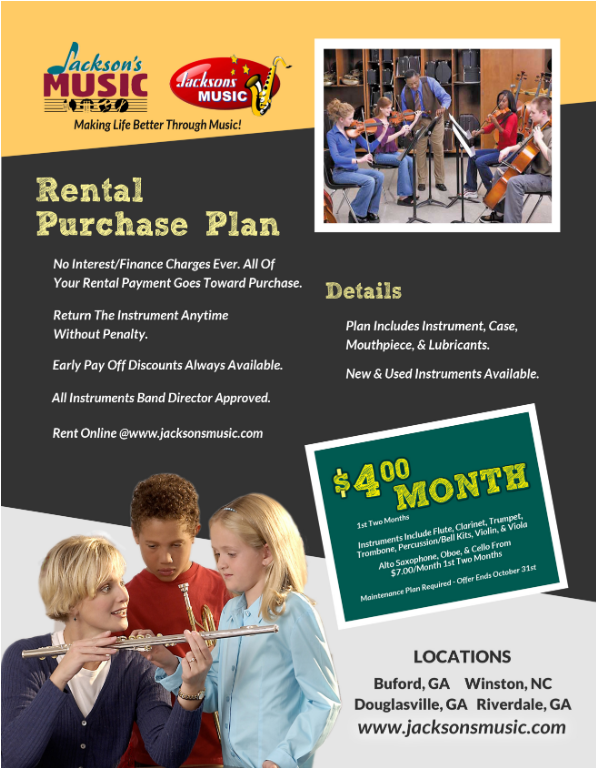 Jackson’s Instrument Rental
Jackson’s Music: alquiler de instrumentos
Jackson’s Music will be here to help us get started on August 21 at 6:00pm!
¡Jackson’s Music estará aquí para ayudarnos a comenzar el 21 de agosto a las 6:00 pm!
BAnd HAndbook / Manual del Programa de Banda
We have physical copies for anyone who wants one.  You can also find it on the West Hall band website.
BAND WEBSITE
Tenemos copias físicas para quien quiera una. También puede encontrarlo en el sitio web de la banda West Hall.
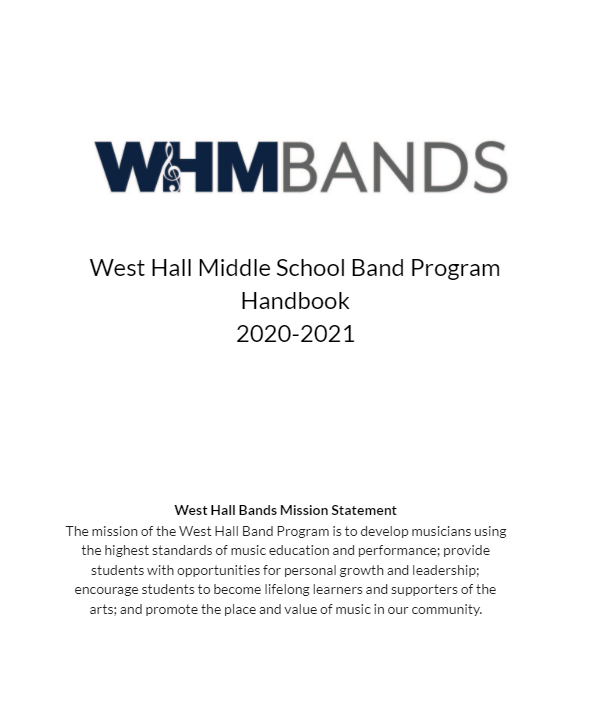 Beginning of the Year Checklist - Complete Today!
Lista de verificación de comienzo de año- ¡Complete hoy!
Scan the Q.R. code, or Google “West Hall Band” and click the first result.
Click “WHMS”
Click “Beginning of the Year Checklist”
Complete at least #1-6 before leaving tonight.
See Mrs. Foster when done!
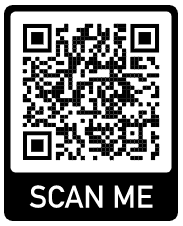 Escanea el Q.R. código, o Google "West Hall Band" y haga clic en el primer resultado.
Haga clic en "WHMS"
Haga clic en "Lista de verificación de comienzo de año"
Completa al menos del 1 al 6 antes de salir esta noche.
¡Vea a la Sra. Foster cuando haya terminado!